Optimality, Fairness and Robustness in Speed Scaling Designs
Lachlan Andrew
Joint work withMinghong Lin, Caltech
Adam Wierman, Caltech
Supported by ARC, NSF
[Speaker Notes: Feedback:
Possible to adapt  s_n  on slow timescale to get good performance for all  rho?
Does “speed \propto n” show that we’re studying the wrong metric?
Speed scaling for *same chip*, or for architecture?
Consider maximum speed?]
Systems must balance delay and energy use
 Speed scaling
greener
faster
power
speed
A simple model
state-dependent controllable service rates
Goal:
power to run at speed s
CPUs, disks:
(often α ≈ 2)
A simple model
The speed of the server
What order to serve jobs
?
?
Fundamental questions about speed scaling
Can on-line speed scaling be optimal?
What structure do optimal algorithms have?

How does speed scaling interact with scheduling?

Are sophisticated speed scalers better?

Are there drawbacks of speed scaling?
A simple model
The speed of the server
What order to serve jobs
?
?
What can we say about the optimal design?
A simple model
The speed of the server
What order to serve jobs
SRPTShortest RemainingProcessing Time
?
A simple model
The speed of the server
What order to serve jobs
SRPT
?
…but in practice often…
PSProcessor Sharing
An example – batch arrivals under SRPT
n jobs of size   xi   arrive at time 0 (no other arrivals)
SRPT
“Energy-proportional”
Observation: Speeds only depend on number
		     of jobs in system (not on sizes)
2 design choices
The speed of the server
What order to serve jobs
sn =?
SRPTorPS
Two styles of analysis
Worst-case analysis(no assumptions)
Stochastic analysis(M/GI/1)
SRPT
PS
[Speaker Notes: Optimal control of a dual service rate M/M/1 production-inventory model
JR Bradley - European Journal of Operational Research, 2005 - Elsevier]
How can we find kwithout knowing OPT?
Worst case analysis
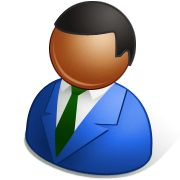 Undertest
cost
optimum
cost
At most factor  k worse
= “k-competitive”
Amortized Local competitiveness
Potential function
(0)=0
()  0
  has no    upward   jumps
Worst-case analysis(no assumptions)
Stochastic analysis(M/GI/1)
SRPT
(SRPT, P-1(n))
Exactly 2-competitive
PS
?
(PS, P-1(n))
(4-2)-competitive
[Speaker Notes: Optimal control of a dual service rate M/M/1 production-inventory model
JR Bradley - European Journal of Operational Research, 2005 - Elsevier]
The analysis
M/M/1
M/M/1
M/GI/1
PS
FCFS
PS
“Textbook” stochastic control problem:
λ
λ
λ
λ
0
1
2
3
s1
s2
s3
Can “solve” numerically with dynamic programming
[Bertsekas] [Ross] [George & Harrison 01] …
s4
Our Results
Theorem:In an M/GI/1 queue with α=2, the optimal speeds satisfy
For large n,
arriving load
Wierman, A., Tang: Allerton 2008, INFOCOM’09
Worst-case analysis(no assumptions)
Stochastic analysis(M/GI/1)
SRPT
(SRPT, P-1(n))
Exactly 2-competitive
PS
(PS, P-1(n))
(4-2)-competitive
[Speaker Notes: Optimal control of a dual service rate M/M/1 production-inventory model
JR Bradley - European Journal of Operational Research, 2005 - Elsevier]
low load and/or
low energy cost
high load and/or
high energy cost
PS
100
SRPT
Cost per job
10
How well does it work?
lower bound
1
0.01
1
100
Switching to SRPT can’t improveperformance much!
and answers
Fundamental questions   about speed scaling
^
Can on-line speed scaling be optimal?
What structure do optimal algorithms have?
2-competitive by using SRPT and
and answers
Fundamental questions   about speed scaling
^
Can on-line speed scaling be optimal?
What structure do optimal algorithms have?

How does speed scaling interact with scheduling?

Are sophisticated speed scalers better?

Are there drawbacks to speed scaling?
Can on-line speed scaling be optimal?
What structure do optimal algorithms have?
They can be decoupled with littleperformance loss
Energy proportionalityworks well under SRPT & PS
2 design choices
The speed of the server
What order to serve jobs
Time
Time
Gated static
Dynamic
speed
SRPTorPS
Gated static speed scaling
Worst-case analysis(no assumptions)
Stochastic analysis(M/GI/1)
SRPT
(heavy traffic)
PS
[Speaker Notes: Optimal control of a dual service rate M/M/1 production-inventory model
JR Bradley - European Journal of Operational Research, 2005 - Elsevier]
Why is dynamicspeed scaling used?
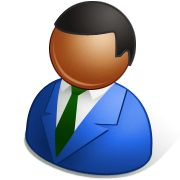 low load and/or
low energy cost
high load and/or
high energy cost
gated static
100
dynamic
Cost per job
10
Gated Static vs. Dynamic (under SRPT)
…same holds under PS
1
0.01
1
100
Why is dynamicspeed scaling used?
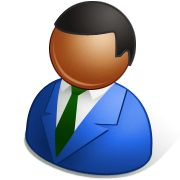 Robustness
Dynamic 
(worst-case control)
gated static
Cost per job
Dynamic(stochastic control)
real ρ
Robustness/Optimality Tradeoff
design ρ
Tradeoff betweenoptimality and robustnessthrough tuning estimated load
Theorem:For P(s)=s2, speeds optimal for PS with ρ are           2(2ρ2 +2ρ + 1)-competitive under SRPT          6(2ρ2 +2ρ + 1)-competitive under PS
worst-case result for optimal stochastic control
For α=2
Robust against arrival rateif arrivals are Poisson
gated static
Can we improve
robustness further?
dynamic
Cost per job
linear:
real ρ
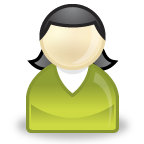 design ρ
and answers
Fundamental questions   about speed scaling
^
Can on-line speed scaling be optimal?
What structure do optimal algorithms have?

How does speed scaling interact with scheduling?

Are sophisticated speed scalers better?
Benefit of dynamic is robustness,not mean performance
and answers
Fundamental questions   about speed scaling
^
Can on-line speed scaling be optimal?
What structure do optimal algorithms have?

How does speed scaling interact with scheduling?

Are sophisticated speed scalers better?

Are there drawbacks to speed scaling?
Speed scaling can “magnify/create” unfairness
Job types that are often served when the queue is large get faster service
Which jobs are run fast?
…the ones run when the queue is big
SRPT
Magnifies the bias towards small jobs


Creates a bias towards big jobs


Remains fair
FCFS
PS
With constant speeds:


                       [Sigman, Harchol-Balter, Wierman 02]
Theorem:With dynamic speed scaling:
Bias against large jobs is magnified
SRPT is “fair” to large job sizes
and answers
Fundamental questions   about speed scaling
^
Can on-line speed scaling be optimal?
What structure do optimal algorithms have?

How does speed scaling interact with scheduling?

Are sophisticated speed scalers better?

Are there drawbacks of speed scaling?
Speed scaling can “magnify/create” unfairness
Optimality, Fairness and Robustness
in Speed Scaling design
Optimality, Fairness and Robustness
(SRPT, P-1(n))
Optimality, Fairness and Robustness
(SRPT, P-1(n))
(PS, P-1(n))
(SRPT, gated-static)
Optimality, Fairness and Robustness
(SRPT, P-1(n))
(PS, P-1(n))